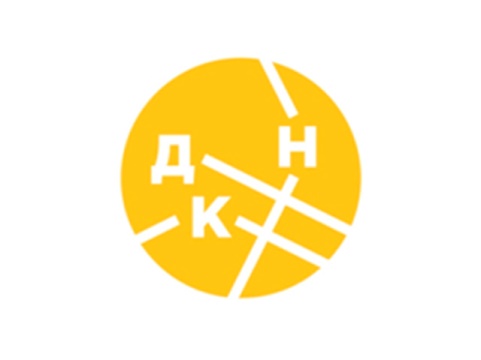 Ключевой центр дополнительного образования 
«Дом научной коллаборации им. В. И. Верещагина» 
Алтайский государственный университет
«Основные итоги реализации Комплексного плана организационно-методической поддержки инфраструктуры Национального проекта «Образование» за 2022 год
Анализ реализации Комплексного плана в сентябре-декабре 2022 года
Анализ реализации Комплексного плана в сентябре-декабре 2022 года
Анализ реализации Комплексного плана в сентябре-декабре 2022 года
Анализ реализации Комплексного плана в сентябре-декабре 2022 года
Анализ реализации Комплексного плана в сентябре-декабре 2022 года
Выводы: Заявленные мероприятия в рамках реализации Комплексного плана  ключевым центром дополнительного образования «Дом научной коллаборации им. В. И. Верещагина»  Алтайского государственного университета проведены согласно установленным срокам. 
С сентября по декабрь  более 500 педагогов и более 1000 обучающихся приняли участие в представленных выше мероприятиях.
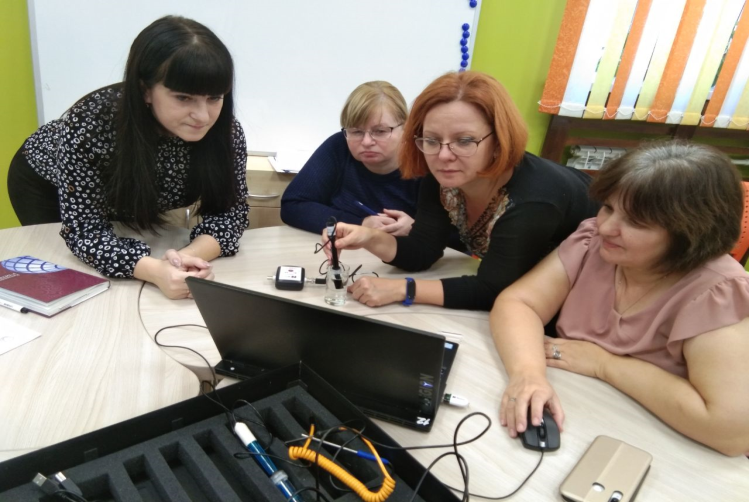 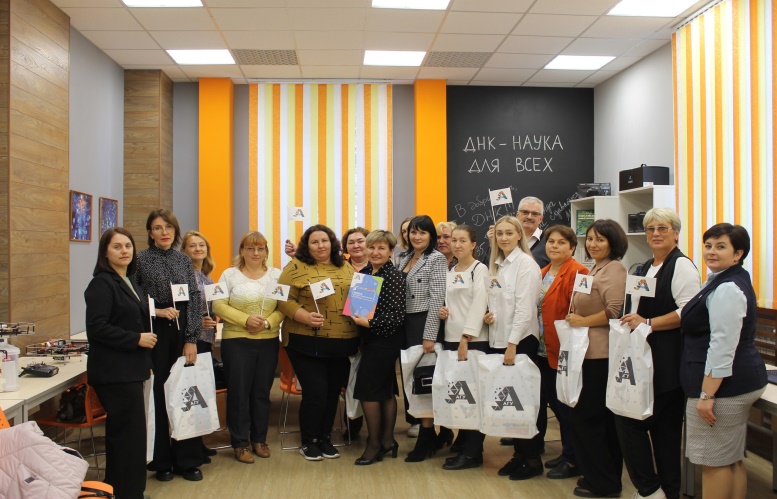 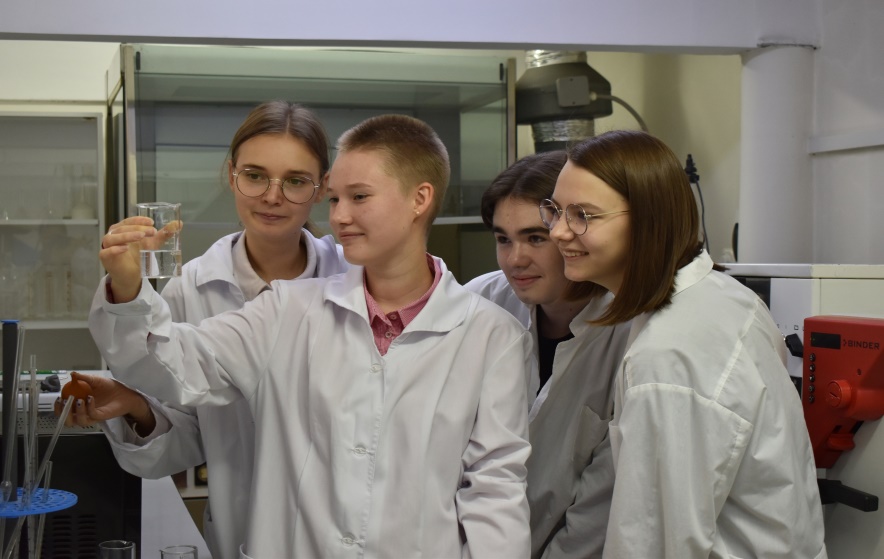 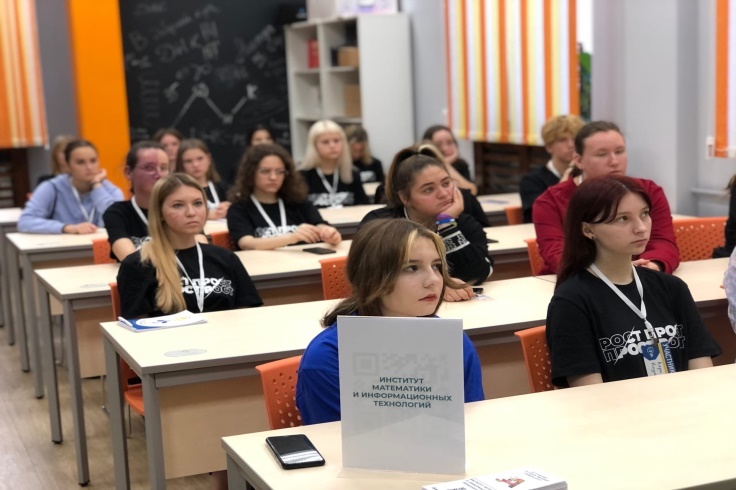 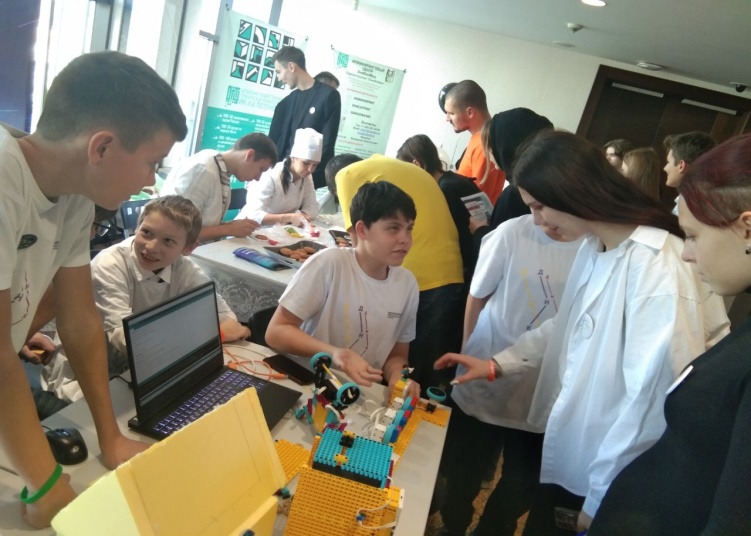 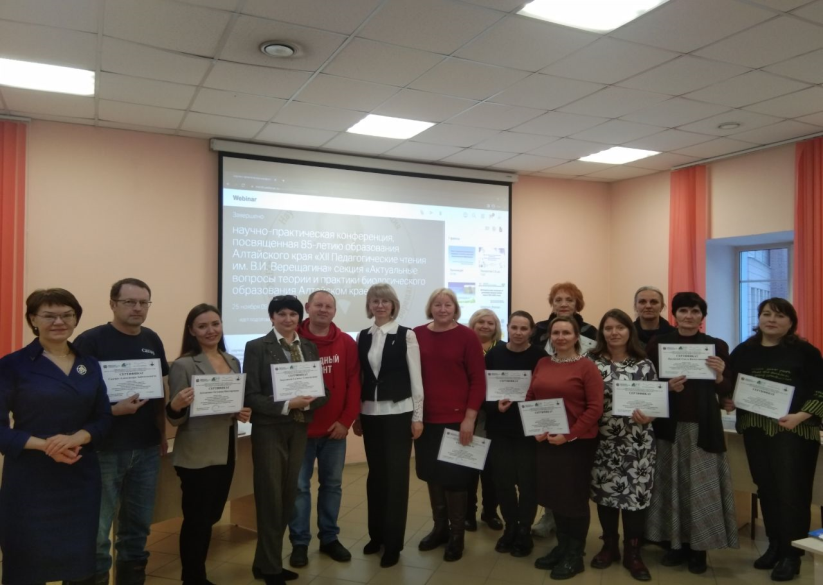 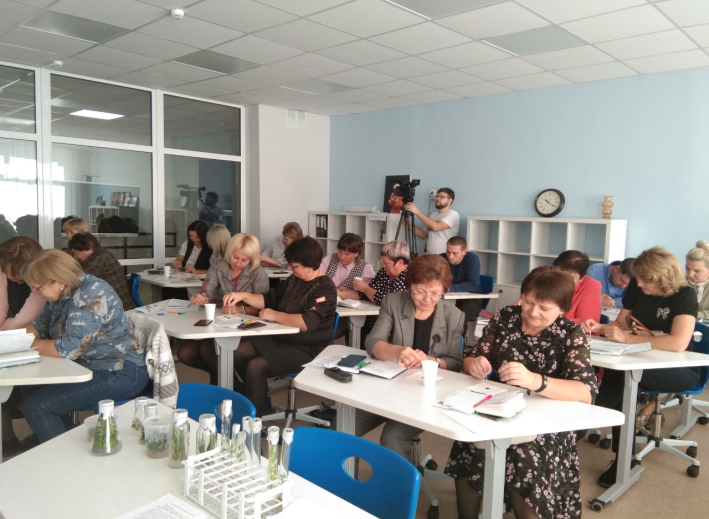